هذا العمل من إعداد المعلمة : أميمة
* للنشر وليس للبيع
* الأسبوع الأول*
أول متوسط 
عام - تحفيظ
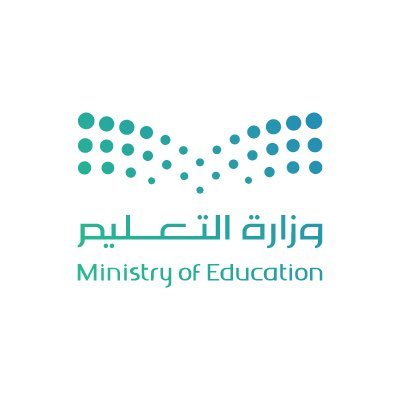 الأسبوع الأول
الخطة الأسبوعية للصف :
١٤- ١٨ / ٢ / ١٤٤٦هـ - ١٨ - ٢٢ / ٨ / ٢٠٢٤
الأول متوسط
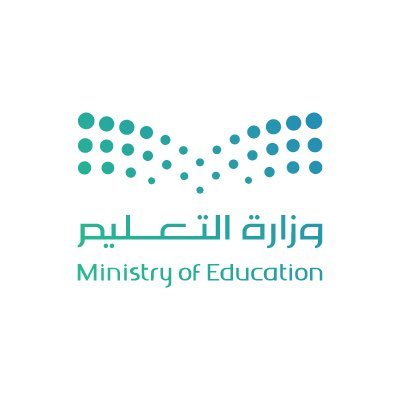 الأسبوع الأول
الخطة الأسبوعية للصف :
١٤- ١٨ / ٢ / ١٤٤٦هـ - ١٨ - ٢٢ / ٨ / ٢٠٢٤
الأول متوسط  تحفيظ
ثاني متوسط 
عام - تحفيظ
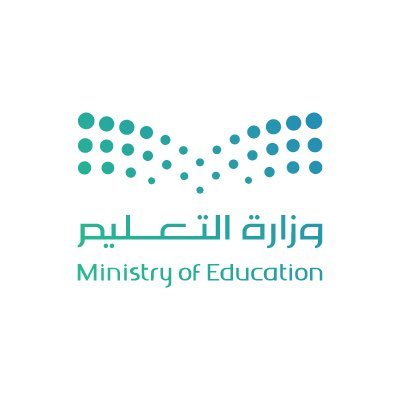 الأسبوع الأول
الخطة الأسبوعية للصف :
١٤- ١٨ / ٢ / ١٤٤٦هـ - ١٨ - ٢٢ / ٨ / ٢٠٢٤
الثاني متوسط
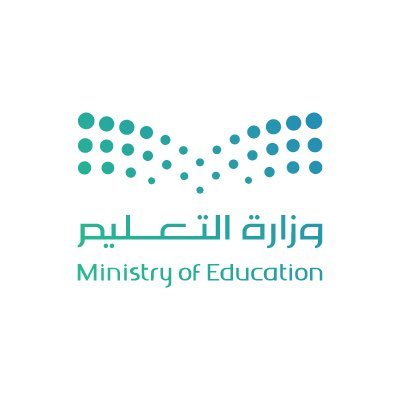 الأسبوع الأول
الخطة الأسبوعية للصف :
١٤- ١٨ / ٢ / ١٤٤٦هـ - ١٨ - ٢٢ / ٨ / ٢٠٢٤
الثاني متوسط  تحفيظ
ثالث متوسط 
عام - تحفيظ
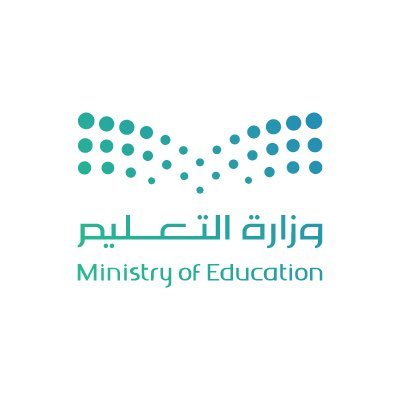 الأسبوع الأول
الخطة الأسبوعية للصف :
١٤- ١٨ / ٢ / ١٤٤٦هـ - ١٨ - ٢٢ / ٨ / ٢٠٢٤
الثالث متوسط
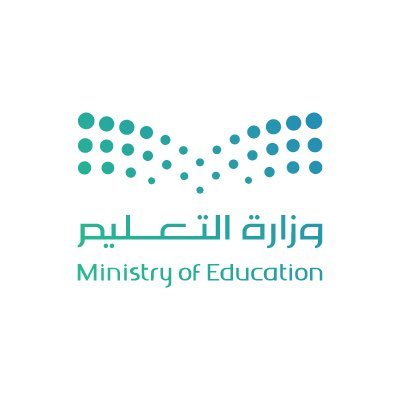 الأسبوع الأول
الخطة الأسبوعية للصف :
١٤- ١٨ / ٢ / ١٤٤٦هـ - ١٨ - ٢٢ / ٨ / ٢٠٢٤
الثالث متوسط  تحفيظ
* الأسبوع الثاني*
أول متوسط 
عام - تحفيظ
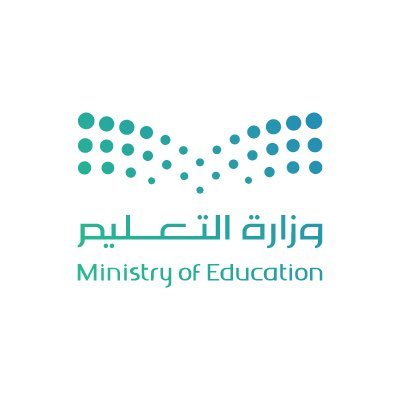 الأسبوع ٢
الأسبوع الثاني
الخطة الأسبوعية للصف :
٢١- ٢٥ / ٢ / ١٤٤٦هـ - ٢٥ - ٢٩ / ٨ / ٢٠٢٤
الأول متوسط
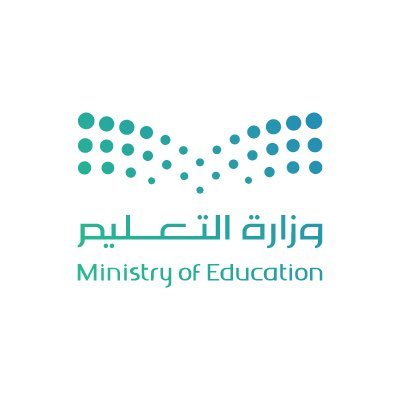 الأسبوع الثاني
الخطة الأسبوعية للصف :
٢١- ٢٥ / ٢ / ١٤٤٦هـ - ٢٥ - ٢٩ / ٨ / ٢٠٢٤
الأول متوسط  تحفيظ
ثاني متوسط 
عام - تحفيظ
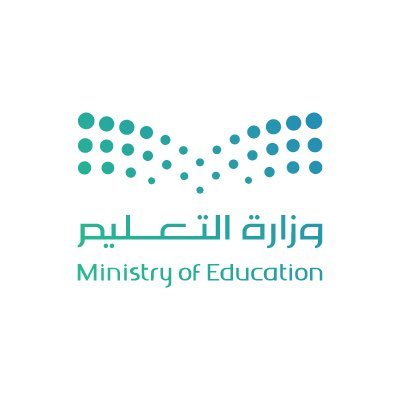 الأسبوع الثاني
الخطة الأسبوعية للصف :
٢١- ٢٥ / ٢ / ١٤٤٦هـ - ٢٥ - ٢٩ / ٨ / ٢٠٢٤
الثاني متوسط
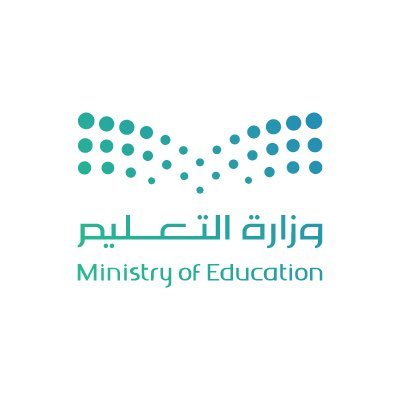 الأسبوع الثاني
الخطة الأسبوعية للصف :
٢١- ٢٥ / ٢ / ١٤٤٦هـ - ٢٥ - ٢٩ / ٨ / ٢٠٢٤
الثاني متوسط  تحفيظ
ثالث متوسط 
عام - تحفيظ
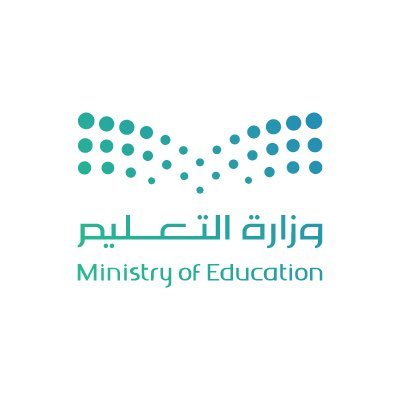 الأسبوع الثاني
الخطة الأسبوعية للصف :
٢١- ٢٥ / ٢ / ١٤٤٦هـ - ٢٥ - ٢٩ / ٨ / ٢٠٢٤
الثالث متوسط
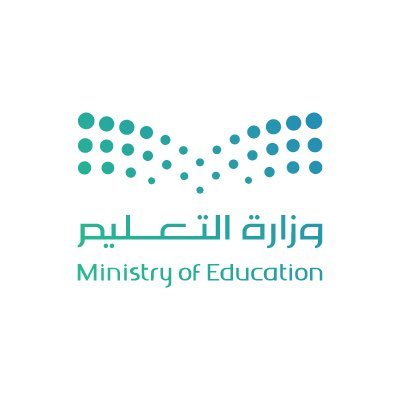 الأسبوع الثاني
الخطة الأسبوعية للصف :
٢١- ٢٥ / ٢ / ١٤٤٦هـ - ٢٥ - ٢٩ / ٨ / ٢٠٢٤
الثالث متوسط  تحفيظ
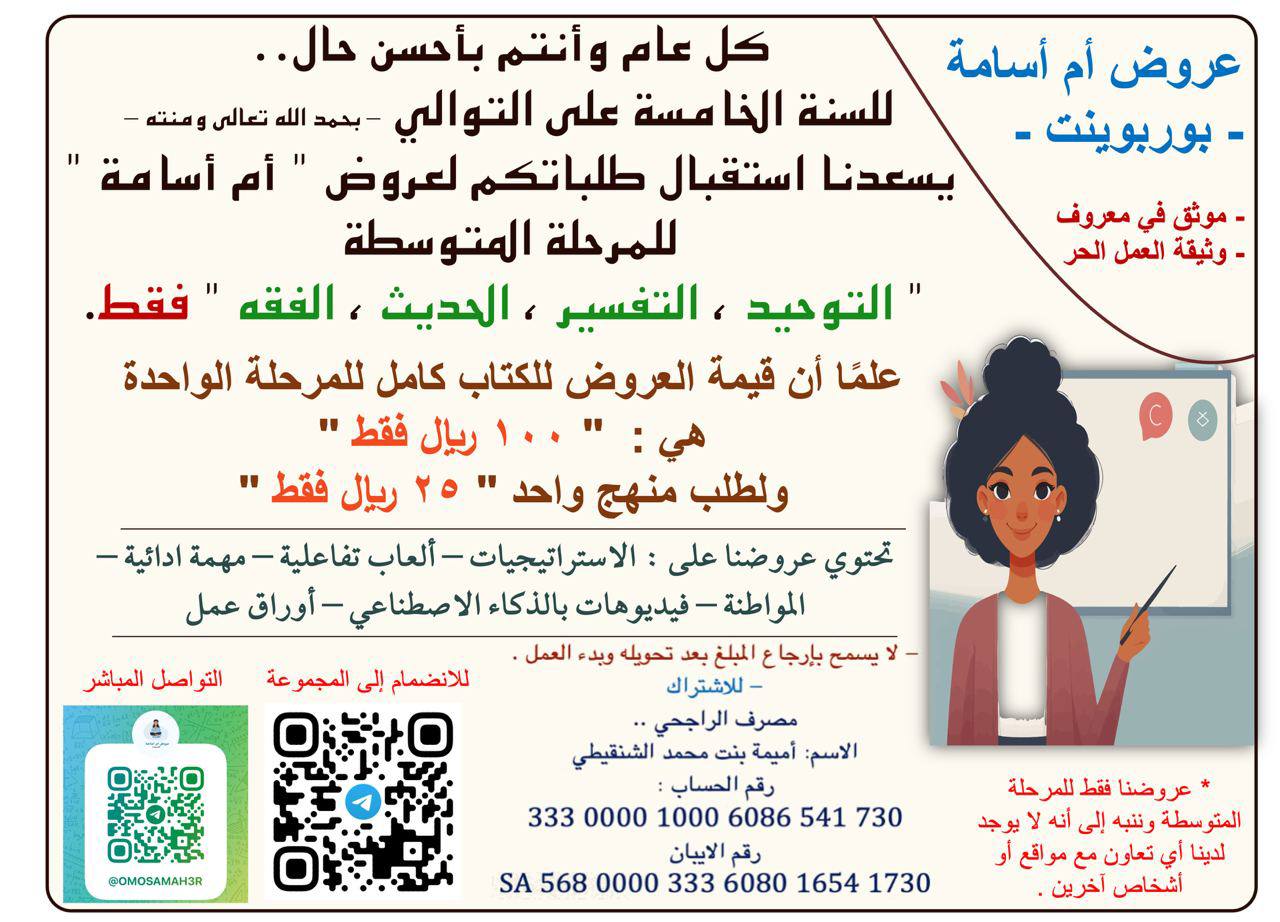 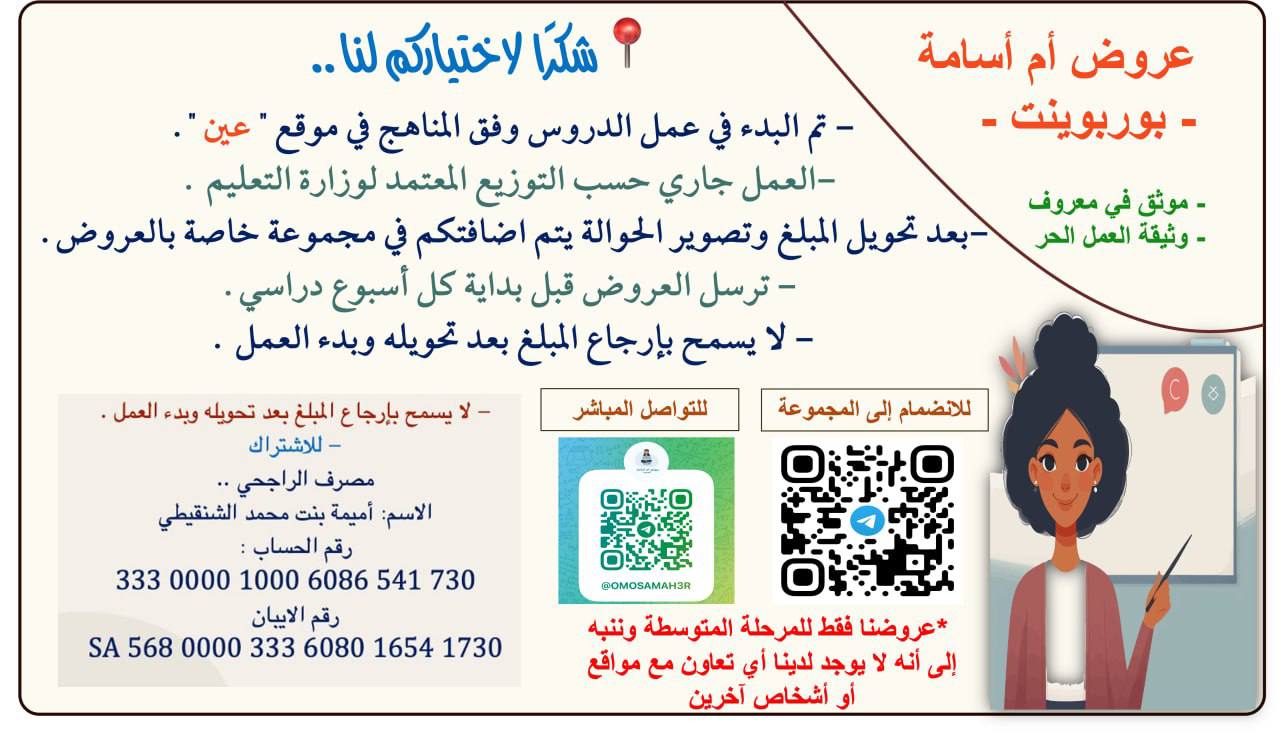